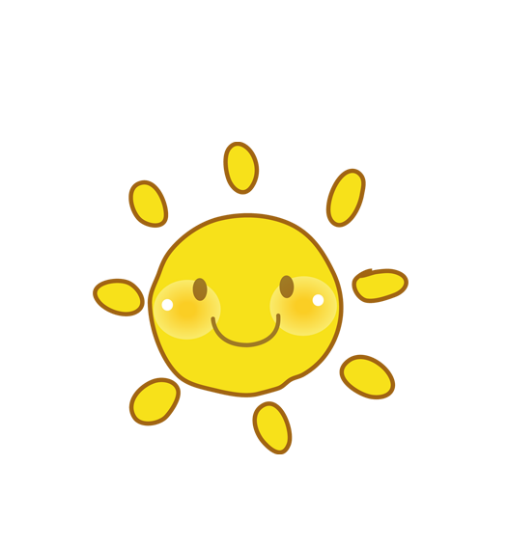 Thứ Ba ngày 25 tháng 3 năm 2025
Toán
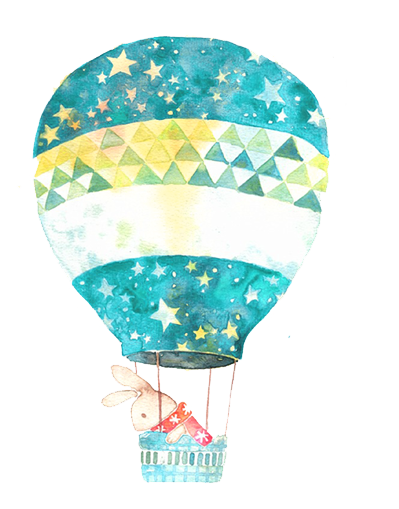 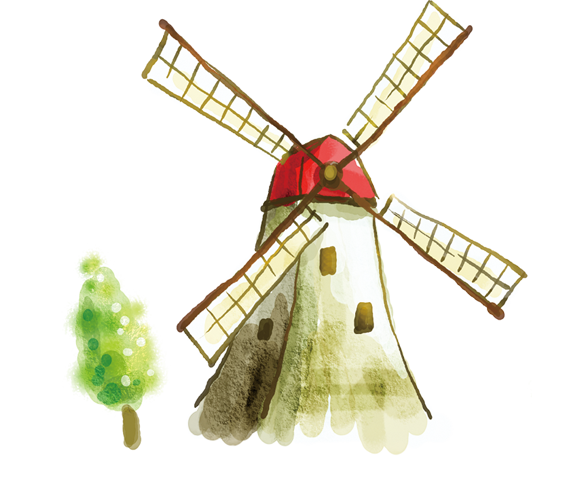 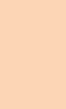 KHỞI
ĐỘNG
CHỦ ĐỀ 8
PHÉP NHÂN, PHÉP CHIA
BÀI 46
KHỐI TRỤ, KHỐI CẦU
(Tiết 1)
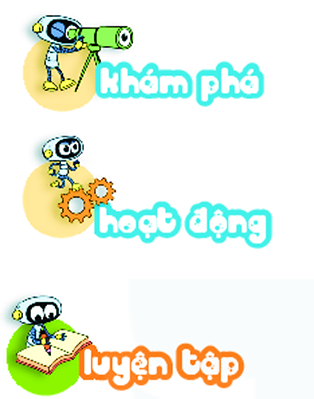 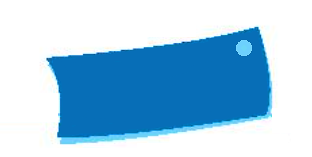 Khối cầu
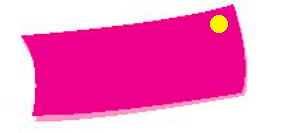 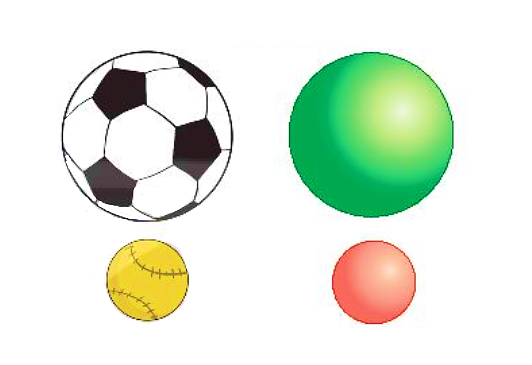 Khối trụ
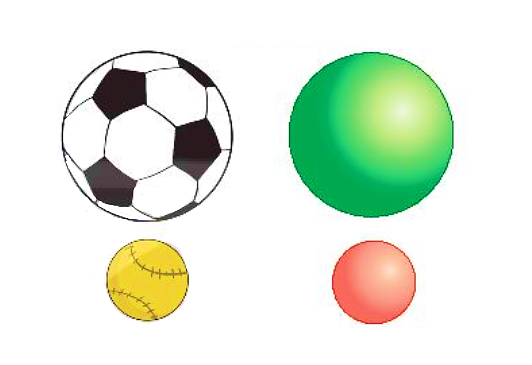 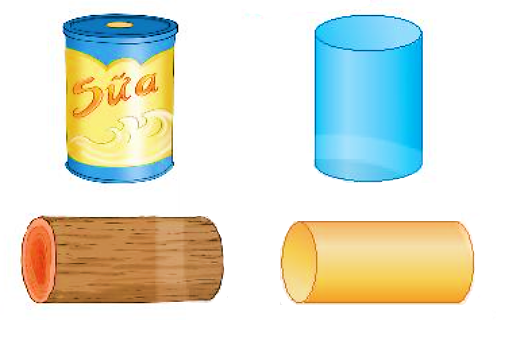 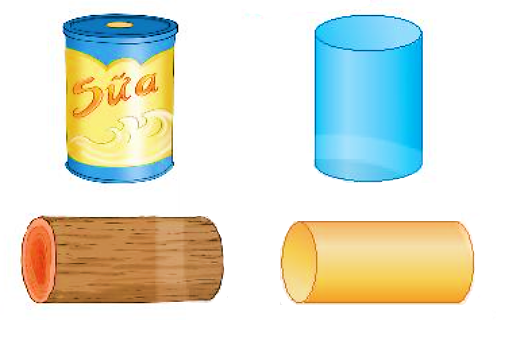 Cách nhận biết khối trụ, khối cầu
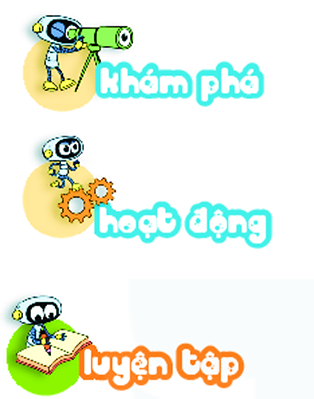 1
Hình nào là khối trụ? Hình nào là khối cầu?
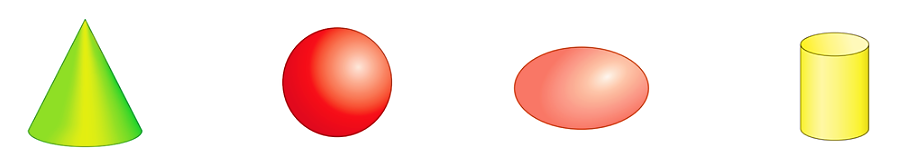 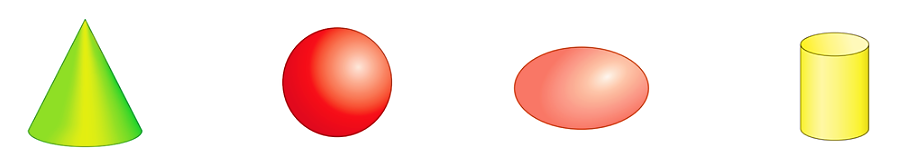 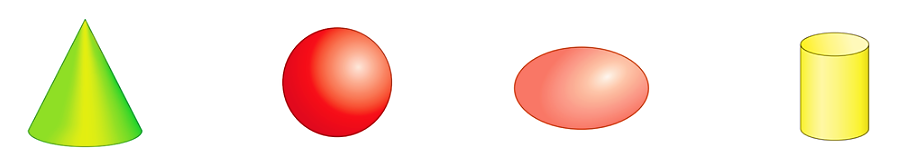 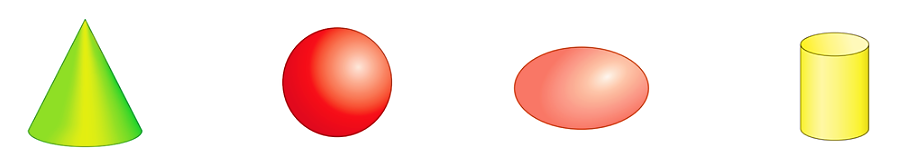 Khối trụ
Khối cầu
D.
A.
B.
C.
2
a) Mỗi vật sau có dạng khối gì?
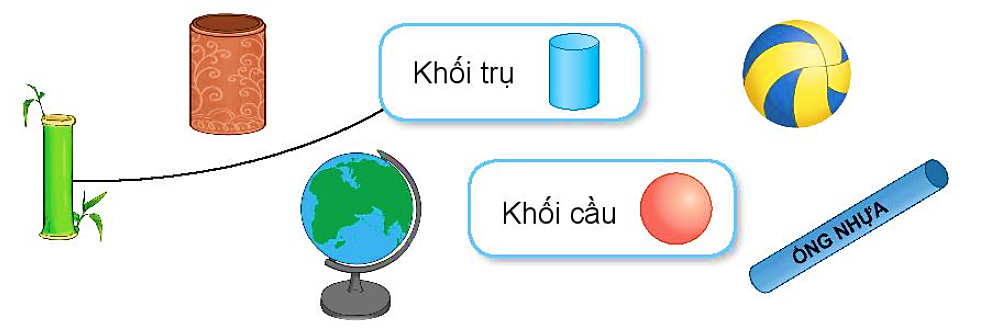 b) Hãy nêu tên một số đồ vật có dạng khối trụ hoặc khối cầu mà em biết.
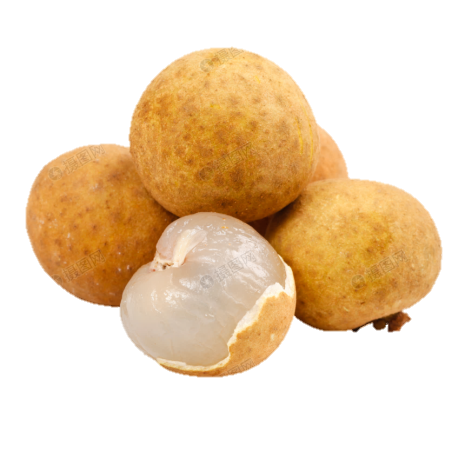 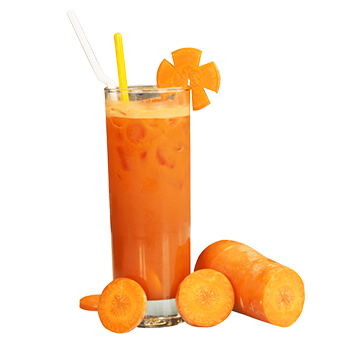 Khối trụ
Khối cầu
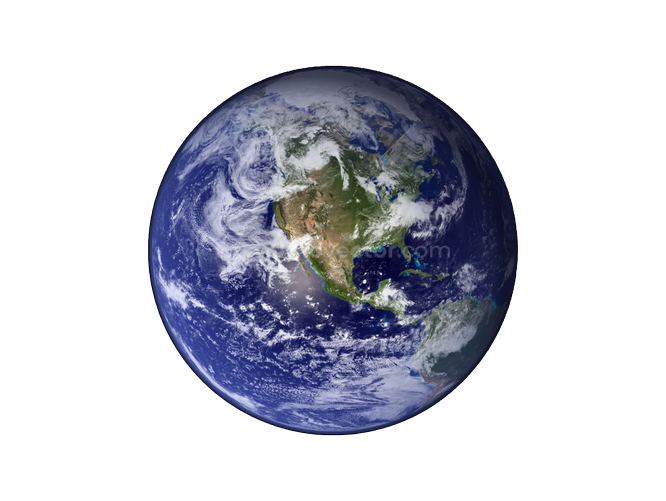 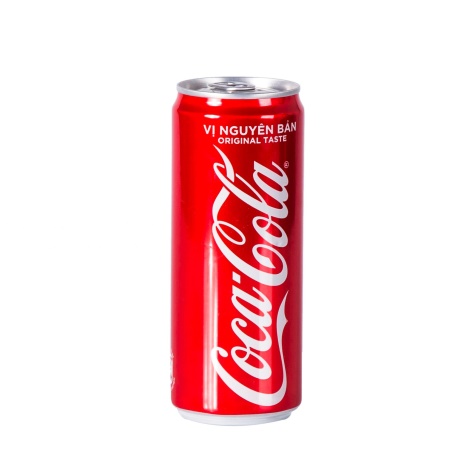 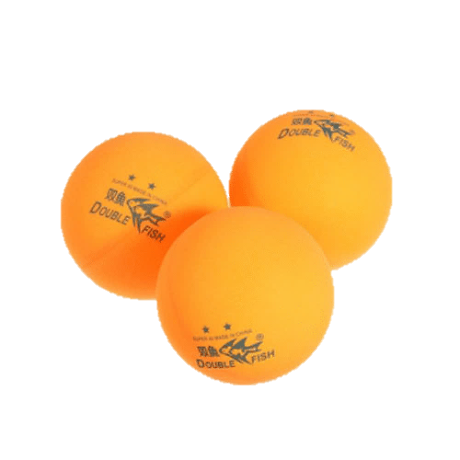 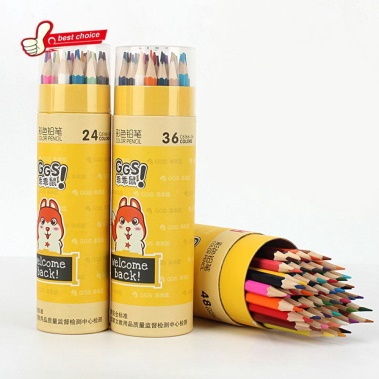 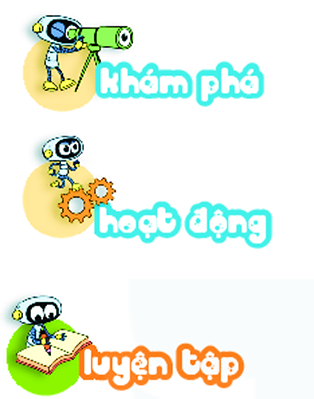 3
Quan sát tranh rồi chỉ ra hình có dạng khối trụ, hình có dạng khối cầu.
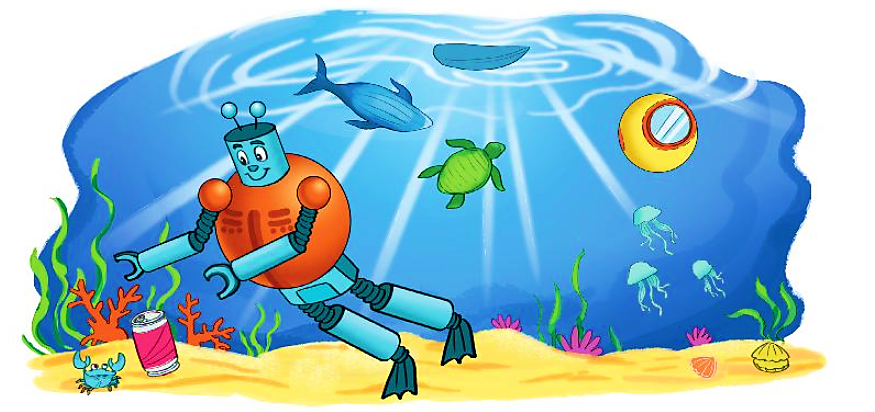 Khối cầu
Khối trụ
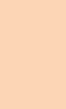 VẬN
DỤNG
1.Kể tên một số đồ vật có dạng khối trụ, khối cầu có trong hình sau:
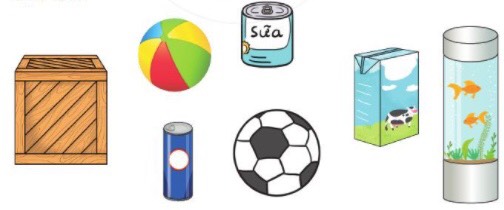 - Đồ vật có dạng khối trụ: Lon sữa, lon nước, bình cá cảnh.
- Đồ vật có dạng khối cầu: Quả bóng
2. Mỗi hình sau có bao nhiêu khối trụ, khối cầu, khối lập phương, khối hộp chữ nhật?
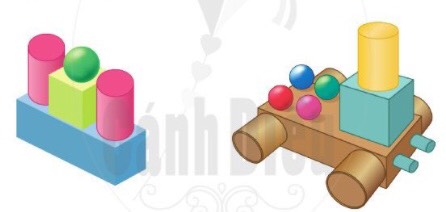 Hình 1
Hình 2
Hình 1: 2 khối trụ, 1 khối cầu, 1 khối lập phương, 1 khối hộp chữ nhật.
Hình 2: 7 khối trụ, 4 khối cầu, 1 khối lập phương, 1 khối hộp chữ nhật